AWS Cloud
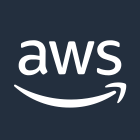 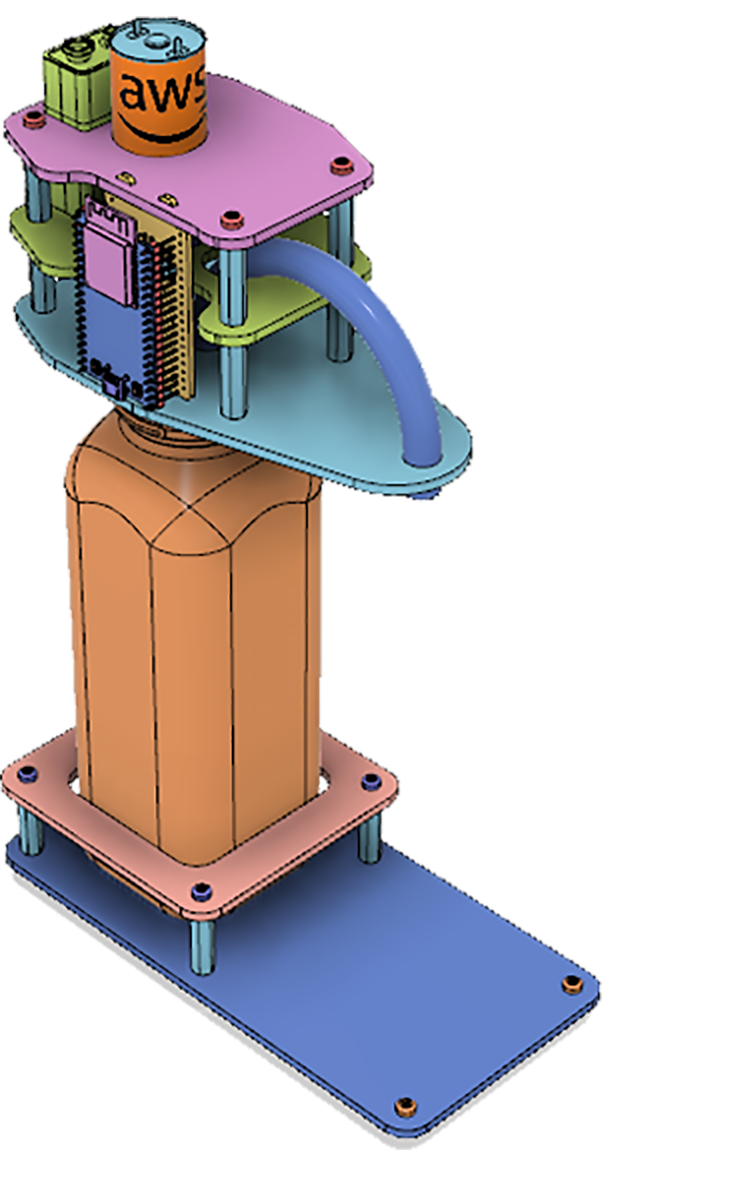 IoT
Bi-Directional
Communication
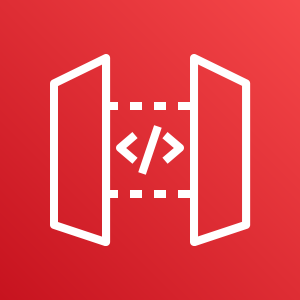 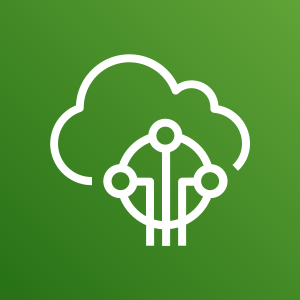 Drink dispenser
“123”
Amazon API Gateway
API Logic
AWS IoT Core
Webapp &
AuthN/AuthZ
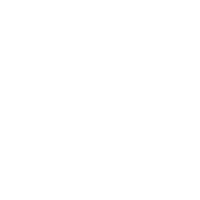 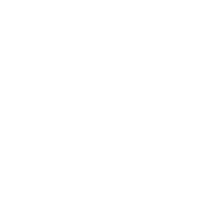 Laptop
Participant
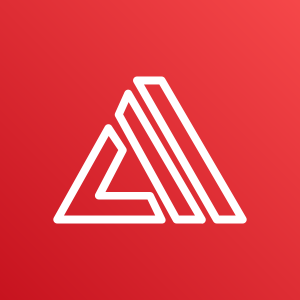 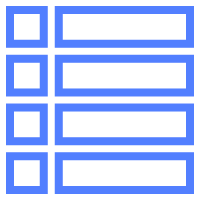 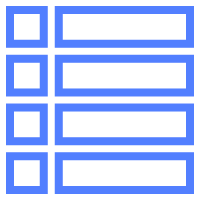 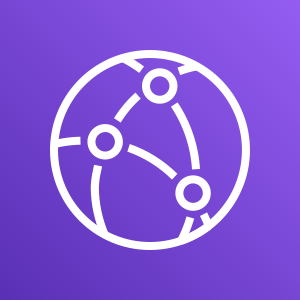 CLOUD OVERVIEW
DynamoDB Table
DispenserTable
(credits)
DynamoDB Table
DispenserEvents
(logging)
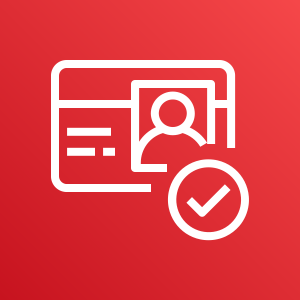 Amazon CloudFront
Amazon Cognito
AWS Cloud
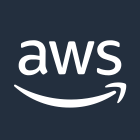 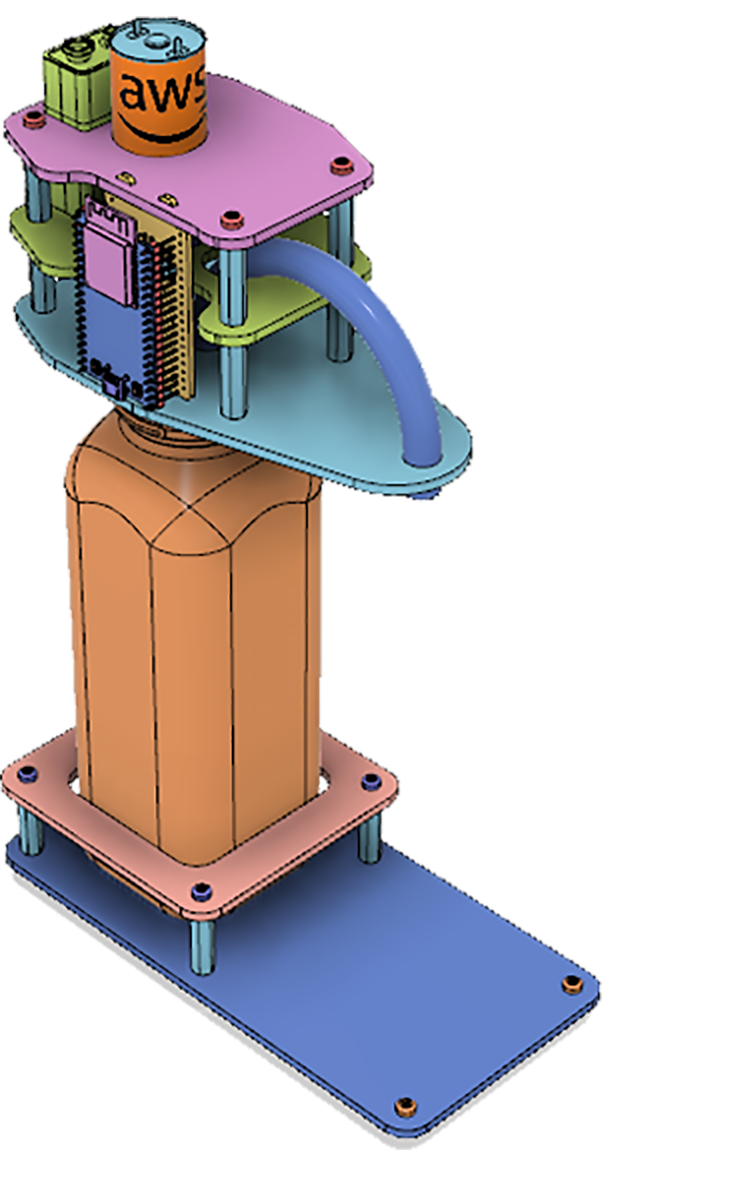 key=123
event=“message”
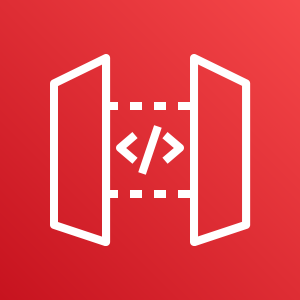 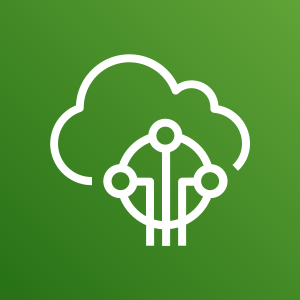 Drink dispenser
“123”
Topic: cmd/123
Amazon API Gateway
AWS IoT Core
API: /dispense?dispenserId=123
Signed JWT
“dispenserId: 123”
“user: foo”
key=123
credits=1.25
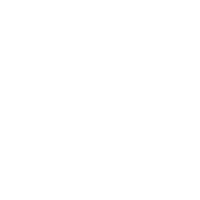 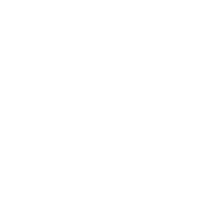 Laptop
Signed JWT
“dispenserId: 123”
“user: foo”
Username: “foo”
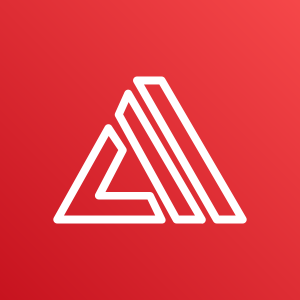 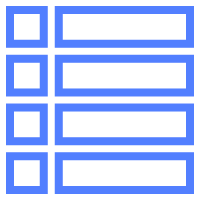 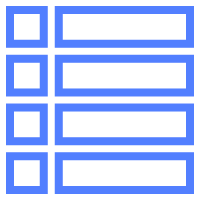 User/dispenser relationship
DynamoDB Table
DispenserTable
(credits)
DynamoDB Table
DispenserEvents
(logging)
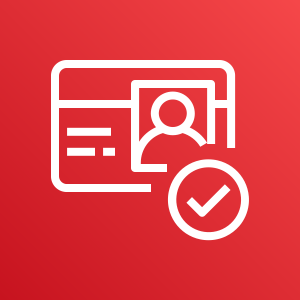 Amazon Cognito
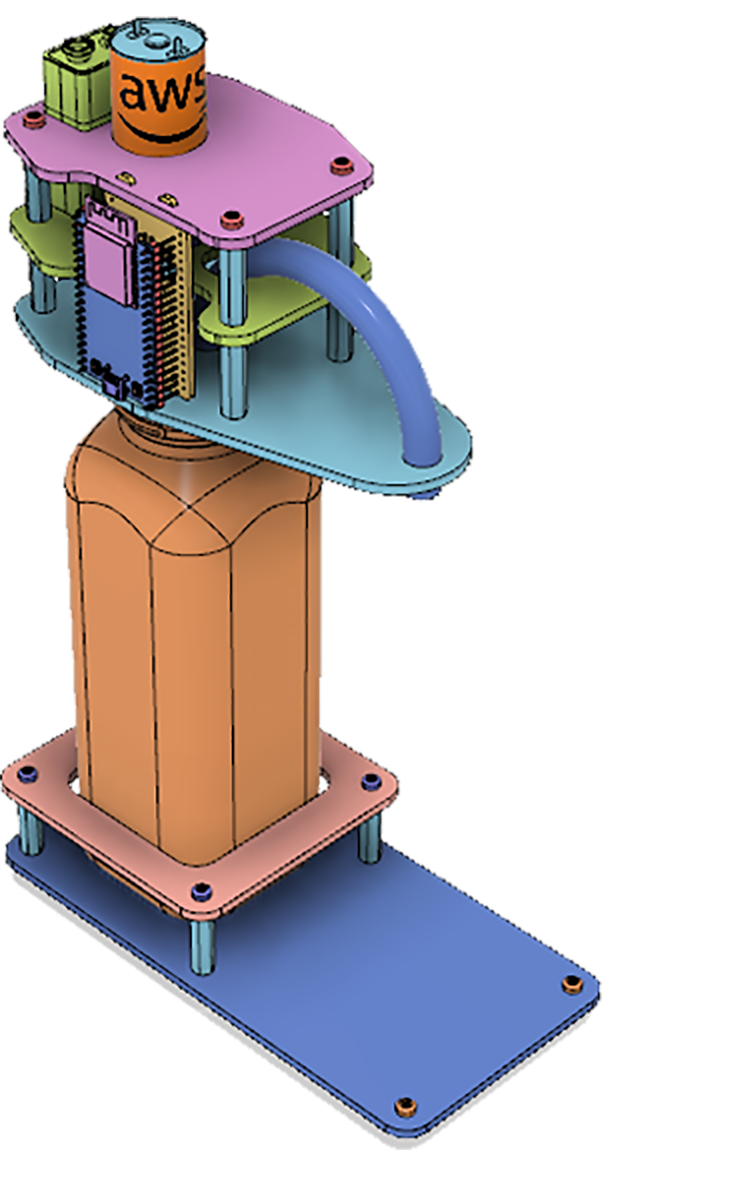 AWS Cloud
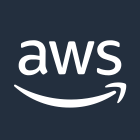 Drink dispenser
“123”
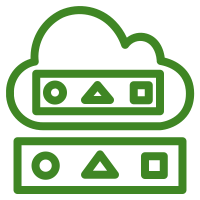 IoT
shadow
for thing: 123
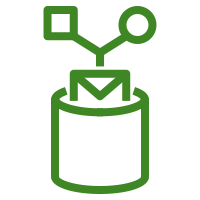 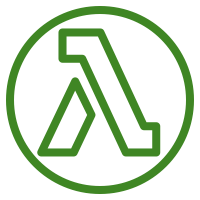 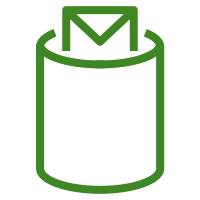 IoTrule
IoTtopic
cmd/123
Lambda function
LogEvent
Dispenser Operations
AWS Cloud
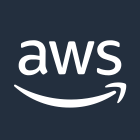 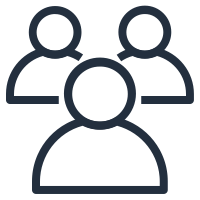 2
1
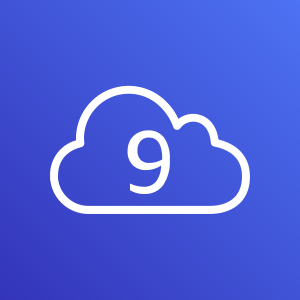 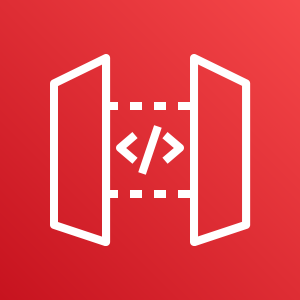 User Pool
(user, password, attributes)
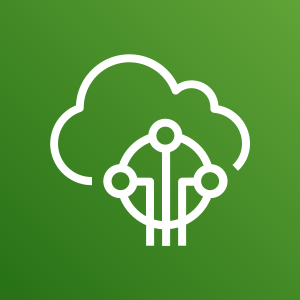 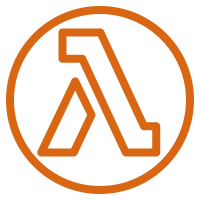 AWS Cloud9
Amazon API Gateway
3
/getResources
AWS IoT Core
6
4
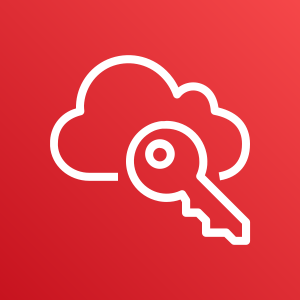 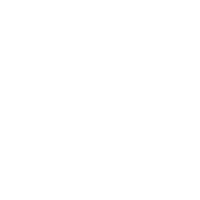 AWS IAM
User Account
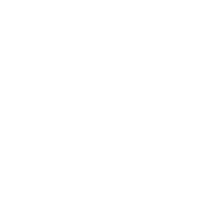 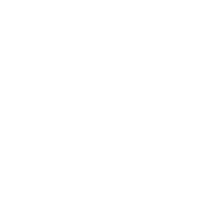 webapp
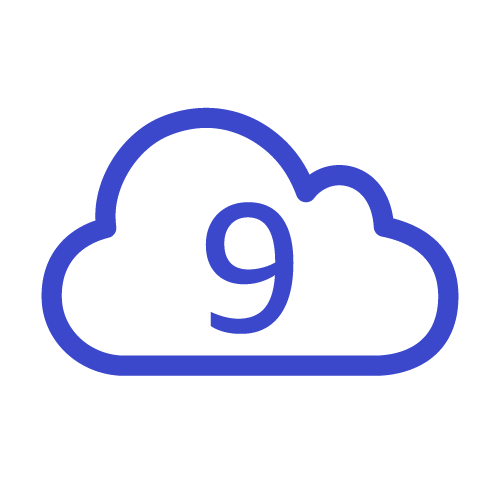 Participant
User: jdoe
User Account
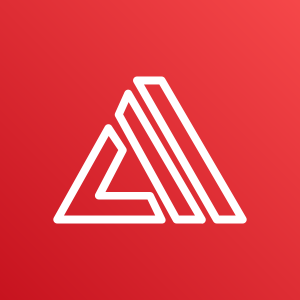 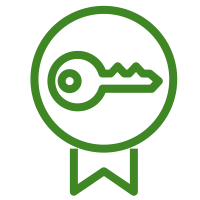 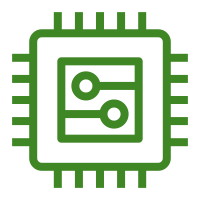 5
Instance
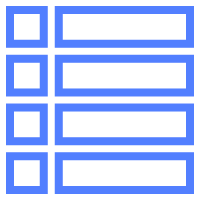 IoT certificate
dispenser
LAB 3
DynamoDB Table
UserTable
(resources)
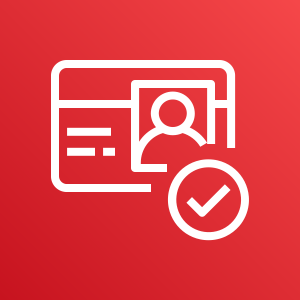 Amazon Cognito